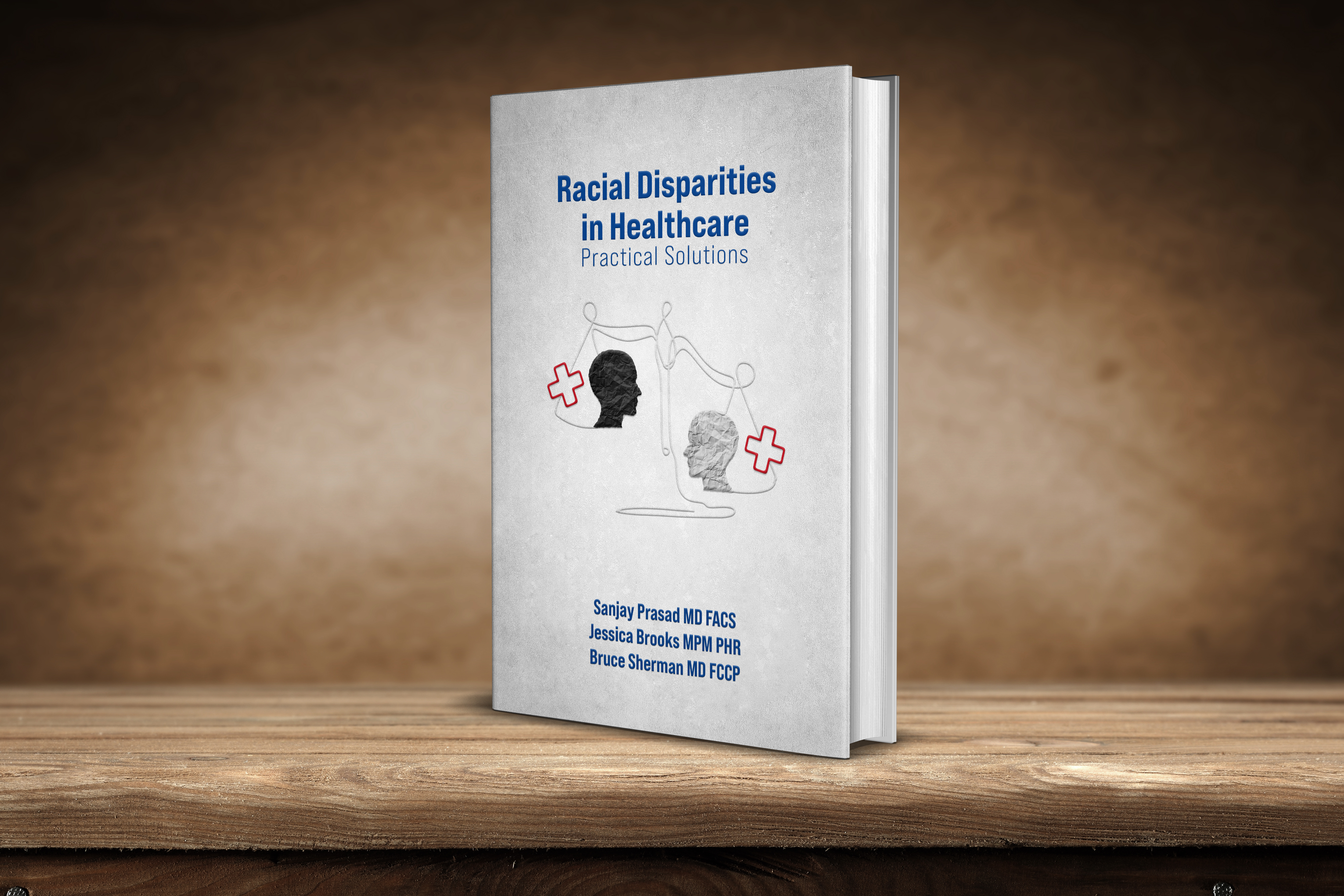 Racial Inequities in Healthcare: Practical Solutions for Employers
Sanjay Prasad MD FACS
Jessica Brooks MPM PHR
Bruce  Sherman MD FCCP FACOEM
Anticipated Book Launch: May 1, 2022
Sponsored by Race and Health Foundation
[Speaker Notes: Racial Disparities in Healthcare: Practical Solutions for Employers]
Table of Contents
Writing Team
[Speaker Notes: Sanjay Prasad MD FACS, George Washington University Hospital
Jessica Brooks MPM PHR, Pittsburgh Business Group on Health
Bruce Sherman MD FCCP FACOEM, University of North Carolina Greensboro, National Alliance of Healthcare Purchaser Coalitions, Triad HealthCare Network
Marissa Alert PhD, Johns Hopkins HealthCare Solutions
Maiysha Clairborne MD, The Mind ReMapping Academy
Irene Dankwa-Mullan MD MPH, IBM Watson Health
Randa Deaton MA, Purchaser Business Group on Health
Lisa K. Fitzpatrick MD MPH, Grapevine Health, Bright Health
Karthik Ganesh, EmpiRx Health
Zane Gates MD, PeopleOne Health
William Generett Jr. JD, Duquesne University
Lonie Haynes DL.P M.Sc. MPA ACHE, AmerisourceBergen
John Shufeldt MD JD MBA, Tribal EM, EMPower Emergency Physicians
Jill Wener MD, Conscious Anti-Racism LLC]
Audience: Employers
10.75 million employers in the US
Composition of US Labor Force
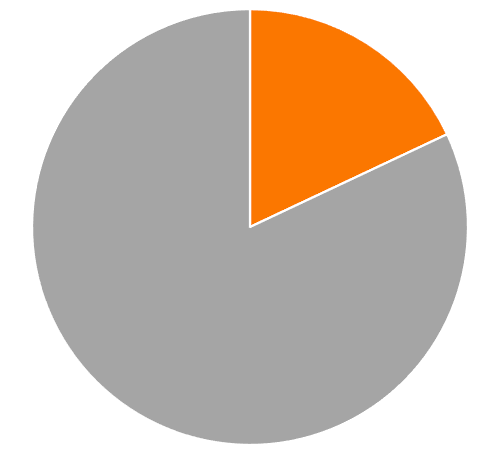 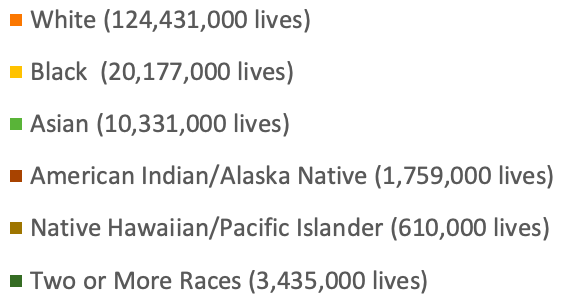 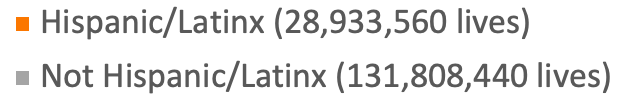 US Department of Labor
[Speaker Notes: money spent/cost of care]
Audience: Employer Leadership
Leader Statistics By Race and Ethnicity
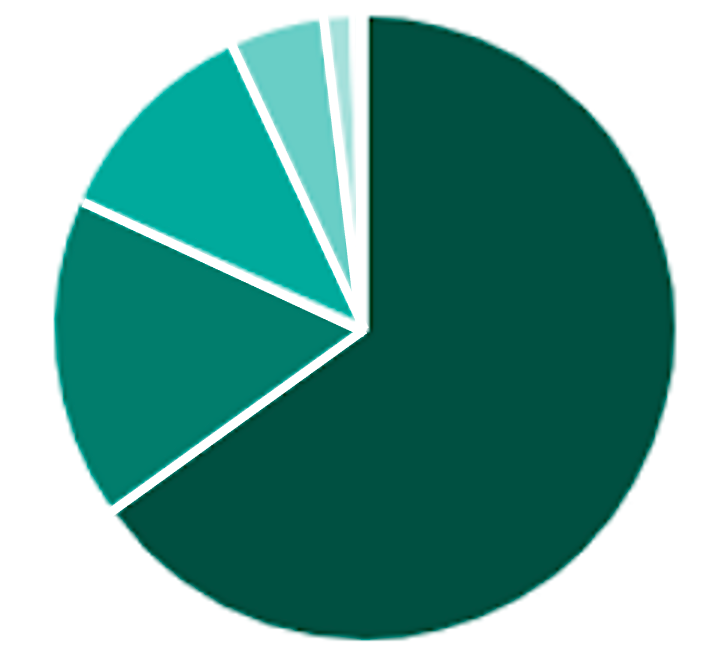 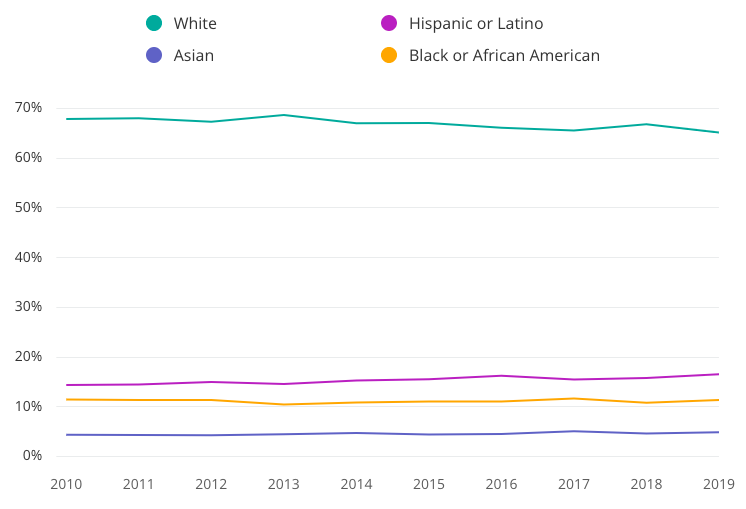 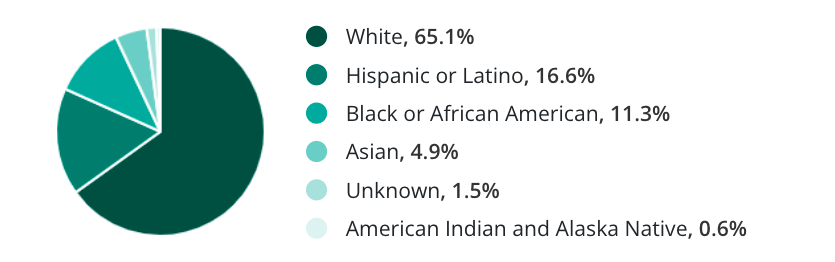 Zippia
[Speaker Notes: money spent/cost of care]
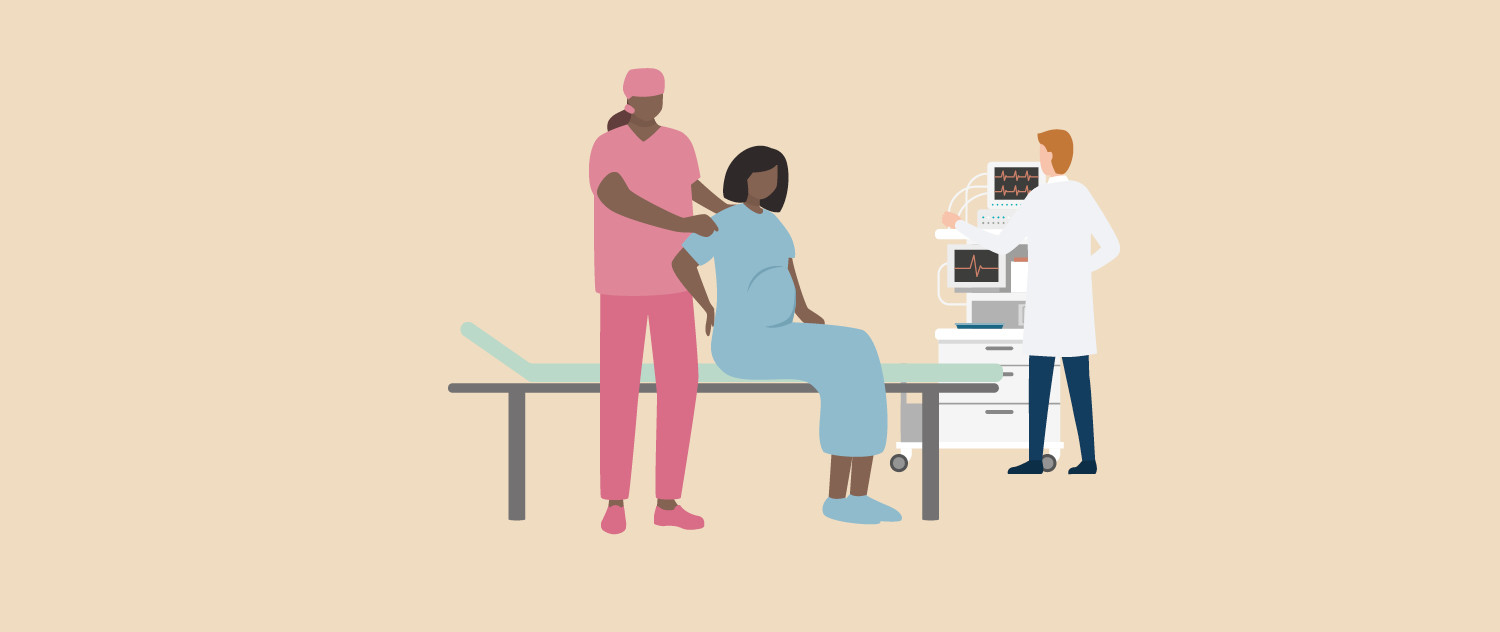 Solving Racial Inequities in Healthcare
Arousing awareness about racial inequities in healthcare for Human Resource teams
Suggesting easily implemented solutions for benefit plan design
Empowering employers with health equity tools
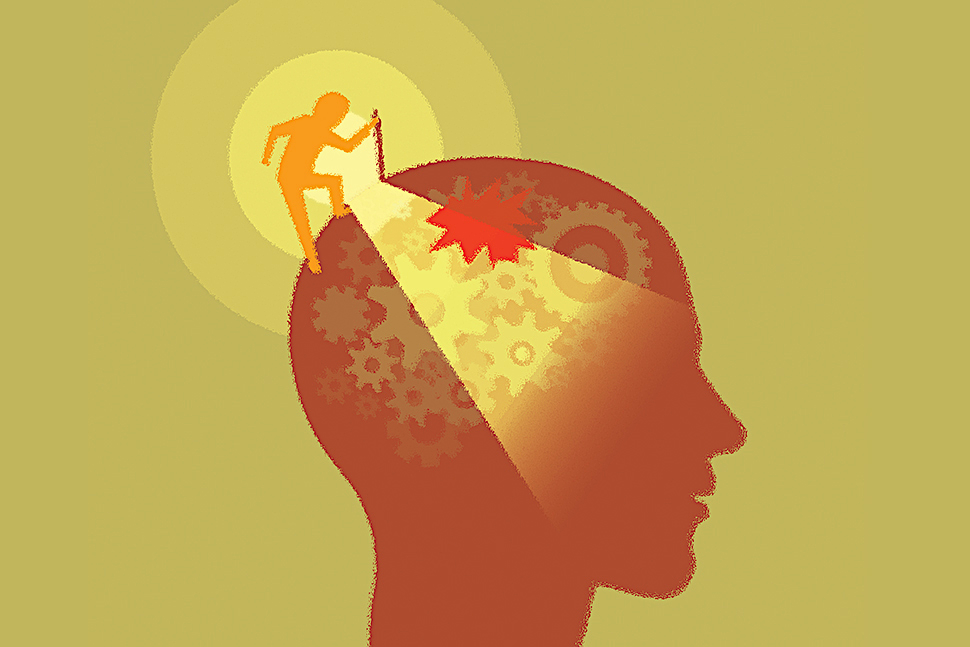 Implicit Bias
Maiysha Clairborne MD
Jill Wener MD
Raise awareness of unconscious bias and provide solutions in the workplace.
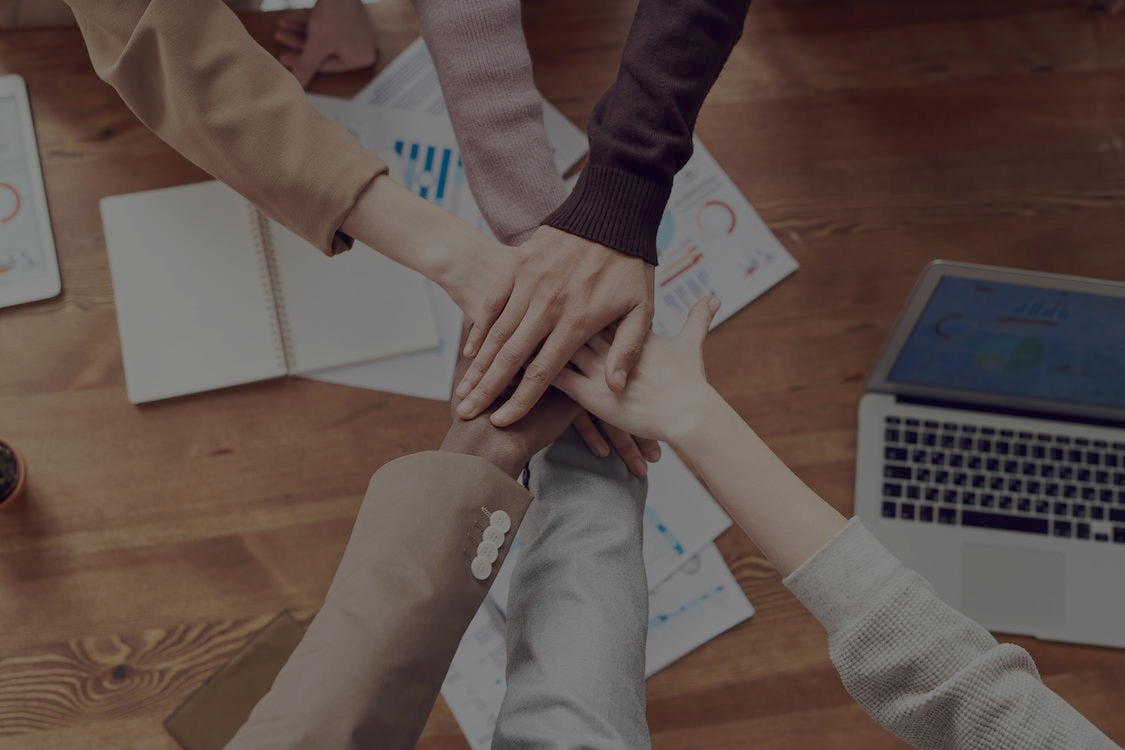 Recruit white individuals who believe in solving racial inequities to effect change.
Allyship
Jill Wener MD
Social Determinants of Health
Lisa K. Fitzpatrick MD MPH
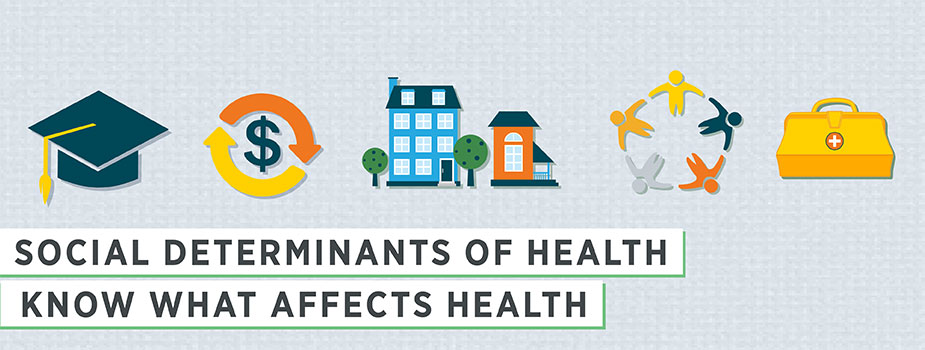 The goal should be to understand SDOH —and then build support to make the workplace a positive catalyst for health.
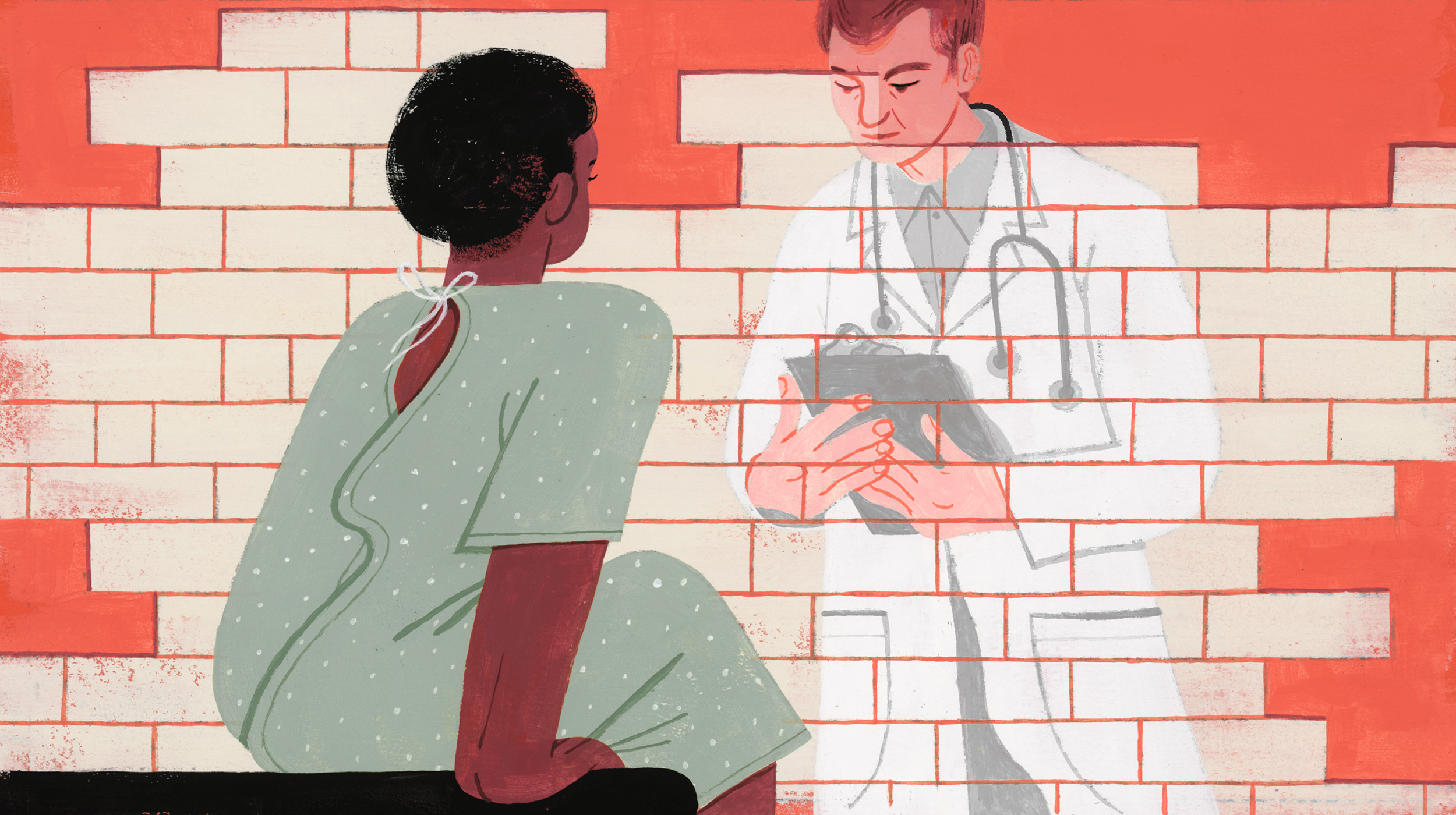 Medical Mistrust
Lisa K. Fitzpatrick MD MPH


Create a plan to regain the trust of black employees seeking care.
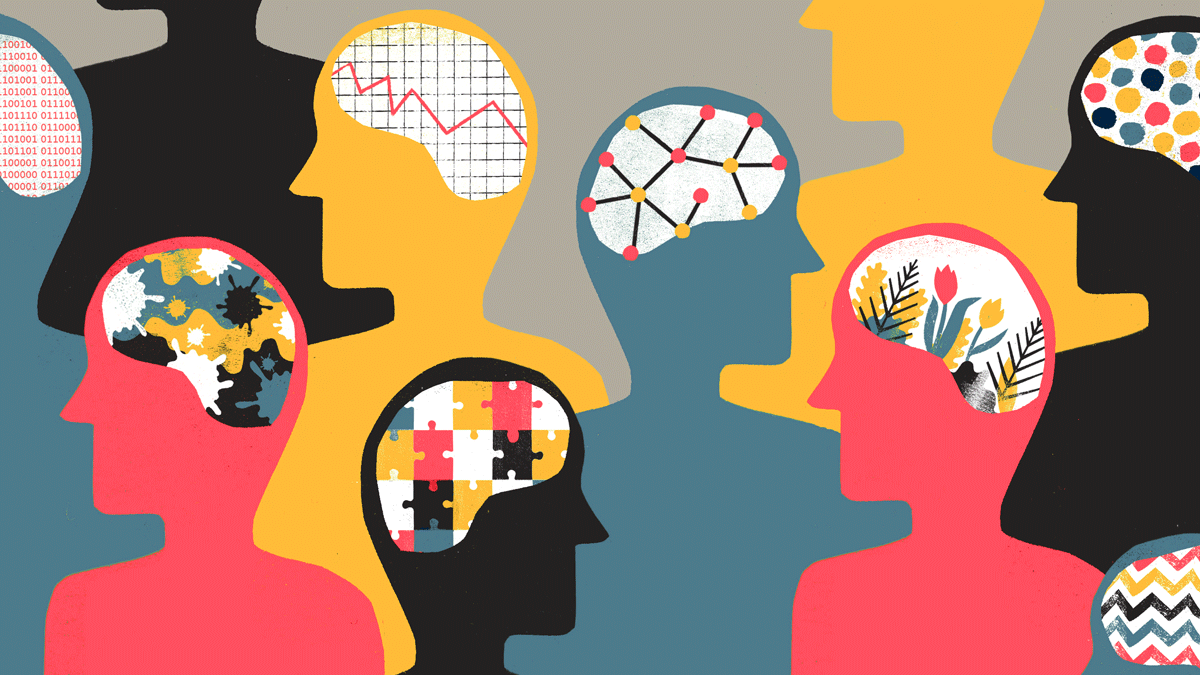 Racial Disparities in Behavioral andMental Health
Marissa Alert PhD
Offer benefit solutions to improve access to behavioral and mental health specialists.
[Speaker Notes: Creating a mentally healthy work environment for all employees can help prevent burnout.

Modifying benefit design to improve access to behavioral and mental health specialists.]
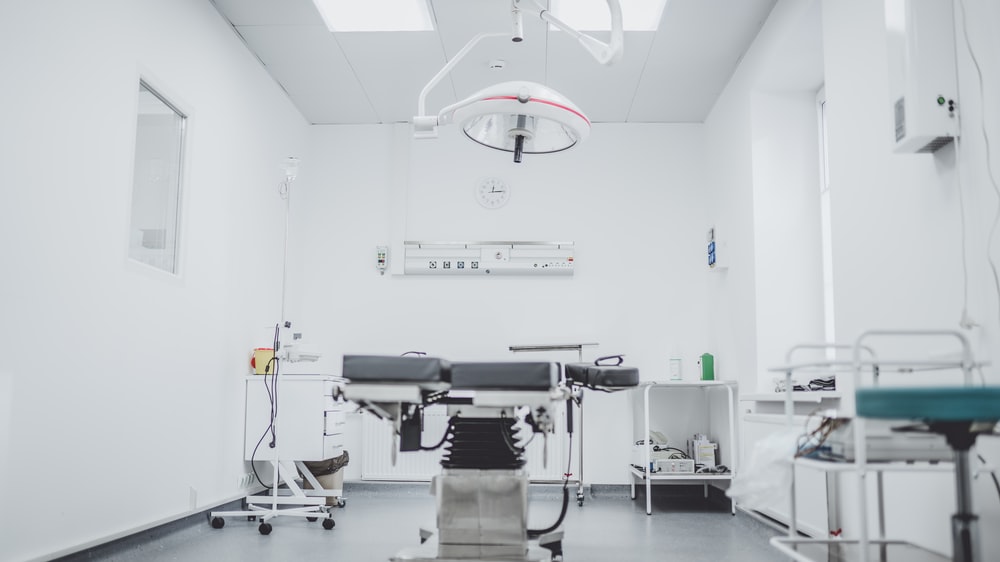 Racial Disparities in Surgery and Surgical Outcomes
Sanjay Prasad MD FACS
Black patients suffer worse surgical outcomes than white patients, even in studies that control for confounding factors. 

SurgiQuality provides a competitive landscape where best in-class surgeons compete to care for black patients.
Environmental, Social, and Governance (ESG) Imperative
Irene Dankwa-Mullan MD MPH
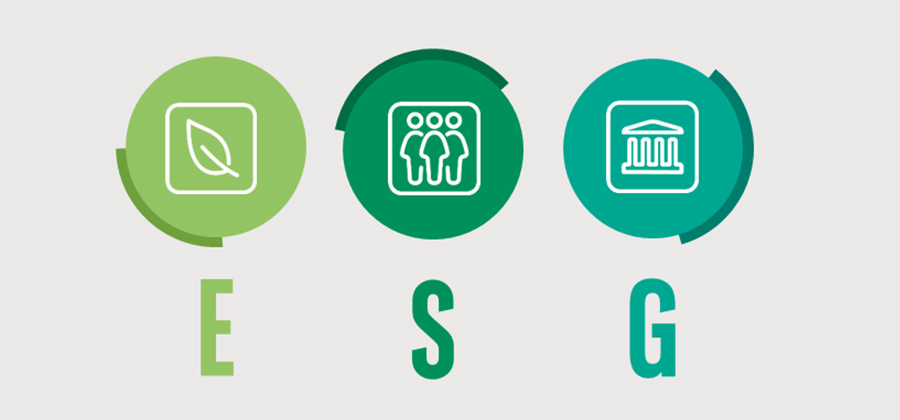 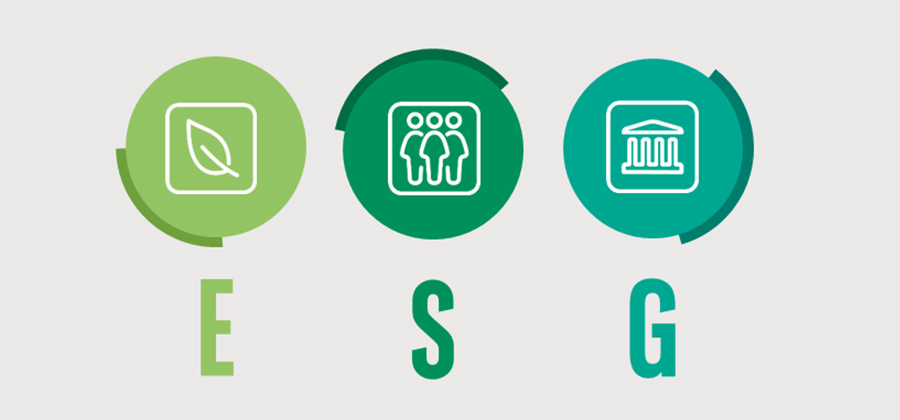 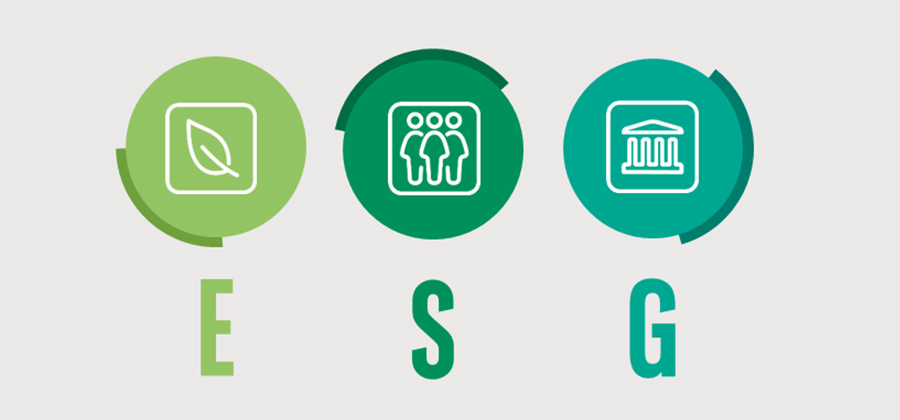 Solving for racial inequities satisfies the ESG imperative.
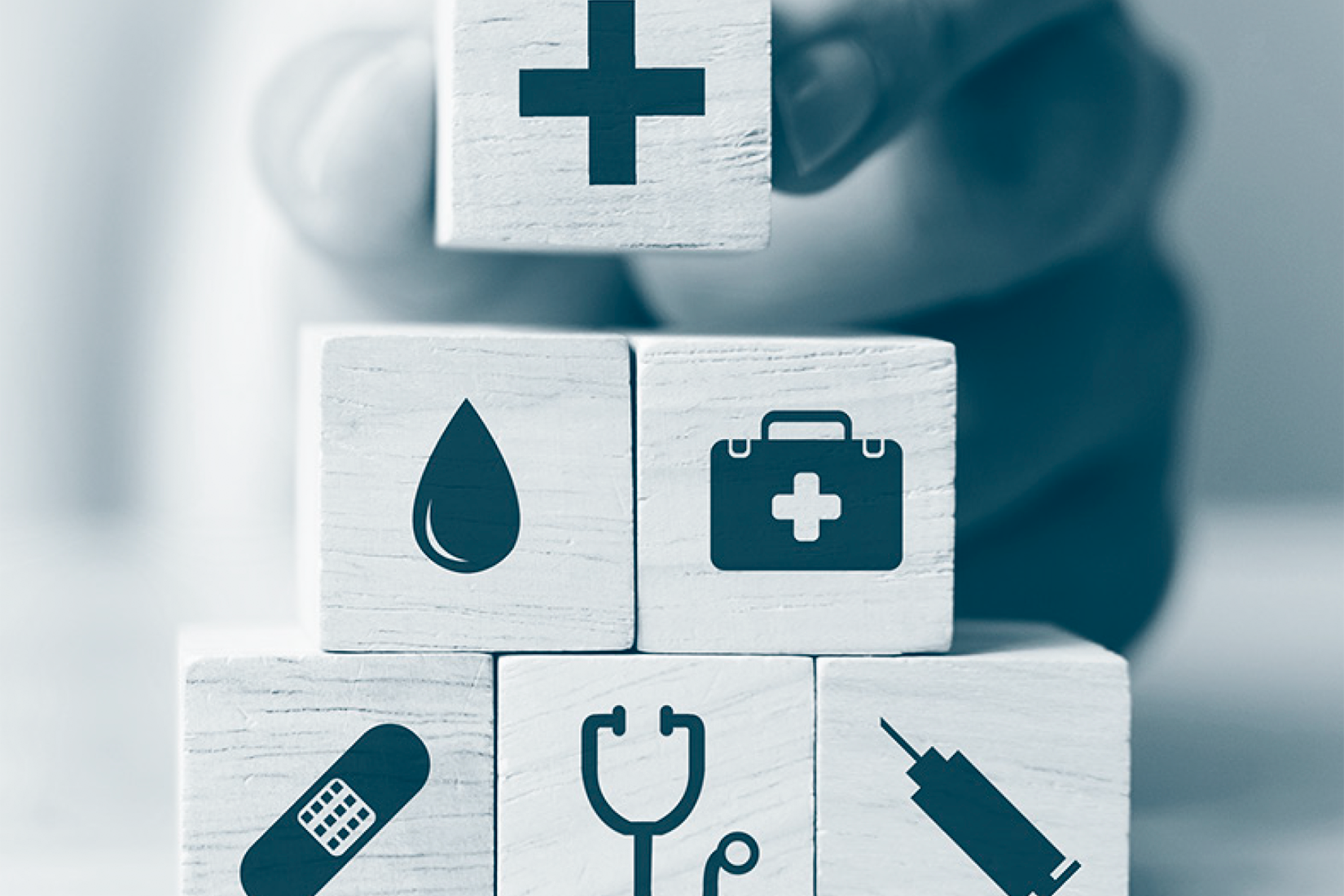 Benefit Plan Design
Bruce Sherman MD FCCP FACOEM
Irene Dankwa-Mullan MD MPH
Employers and plan sponsors must identify and address unmet health and well-being priorities among racialized groups and low-income workers.
DEI: Measurement Approaches to Demonstrate Progress and Business Value
Bruce Sherman MD FCCP FACOEM
Irene Dankwa-Mullan MD MPH
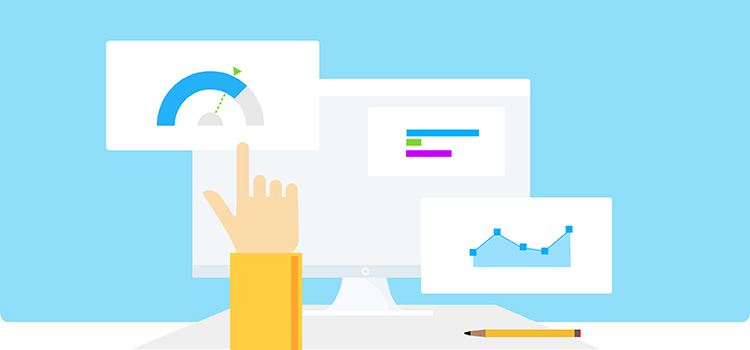 A thoughtful, systematic approach to evaluation of health equity improvement efforts can serve to demonstrate their effectiveness — and the impact of improved worker health on business operations.
“Of all the forms of inequality, injustice in healthcare is the most shocking and inhumane.”
- Dr. Martin Luther King, Jr.